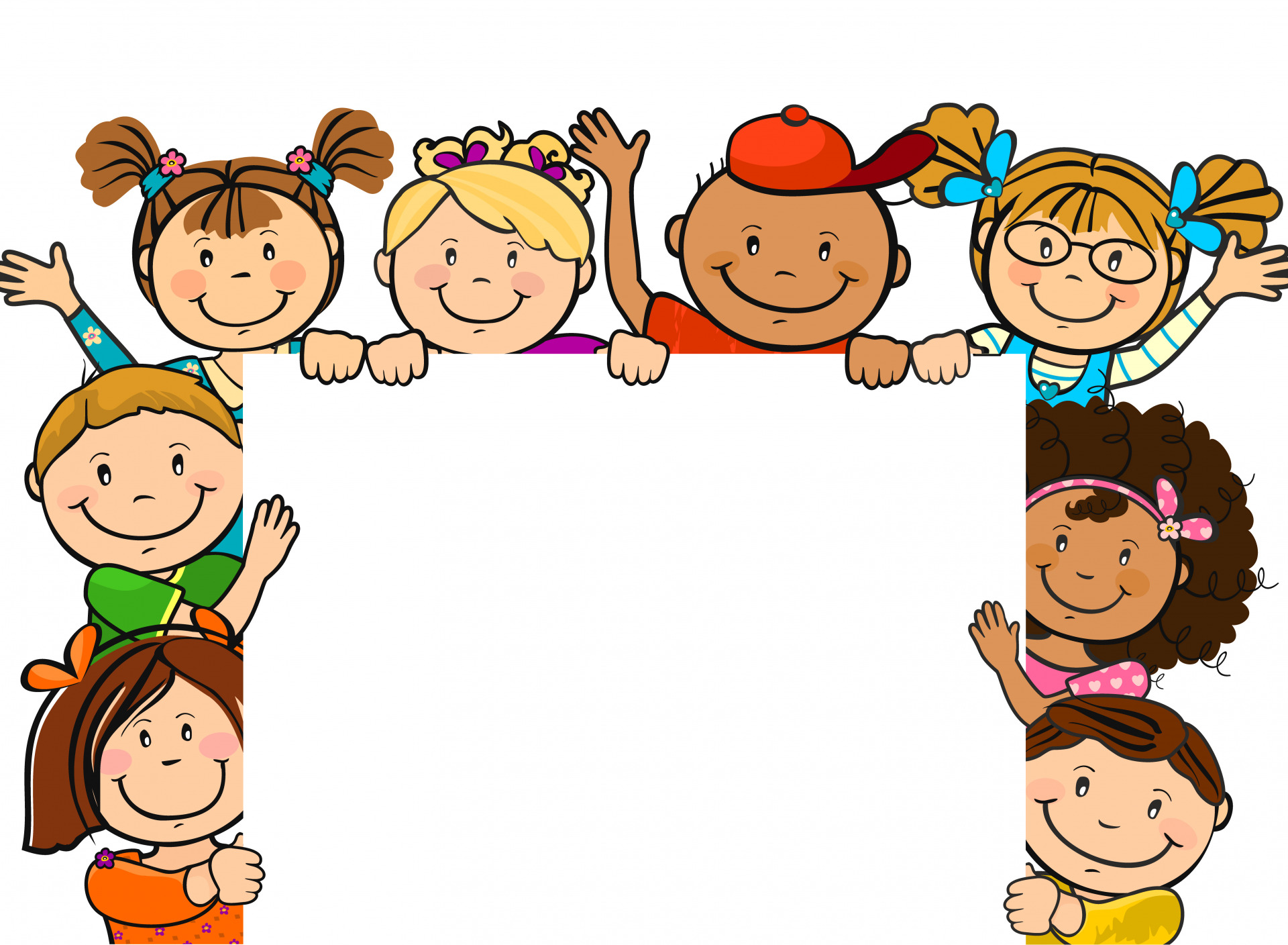 Итоги работы педагога – психологаза первое полугодие  2020 – 2021 учебного года
Педагог – психолог
Шевченко Е.И.
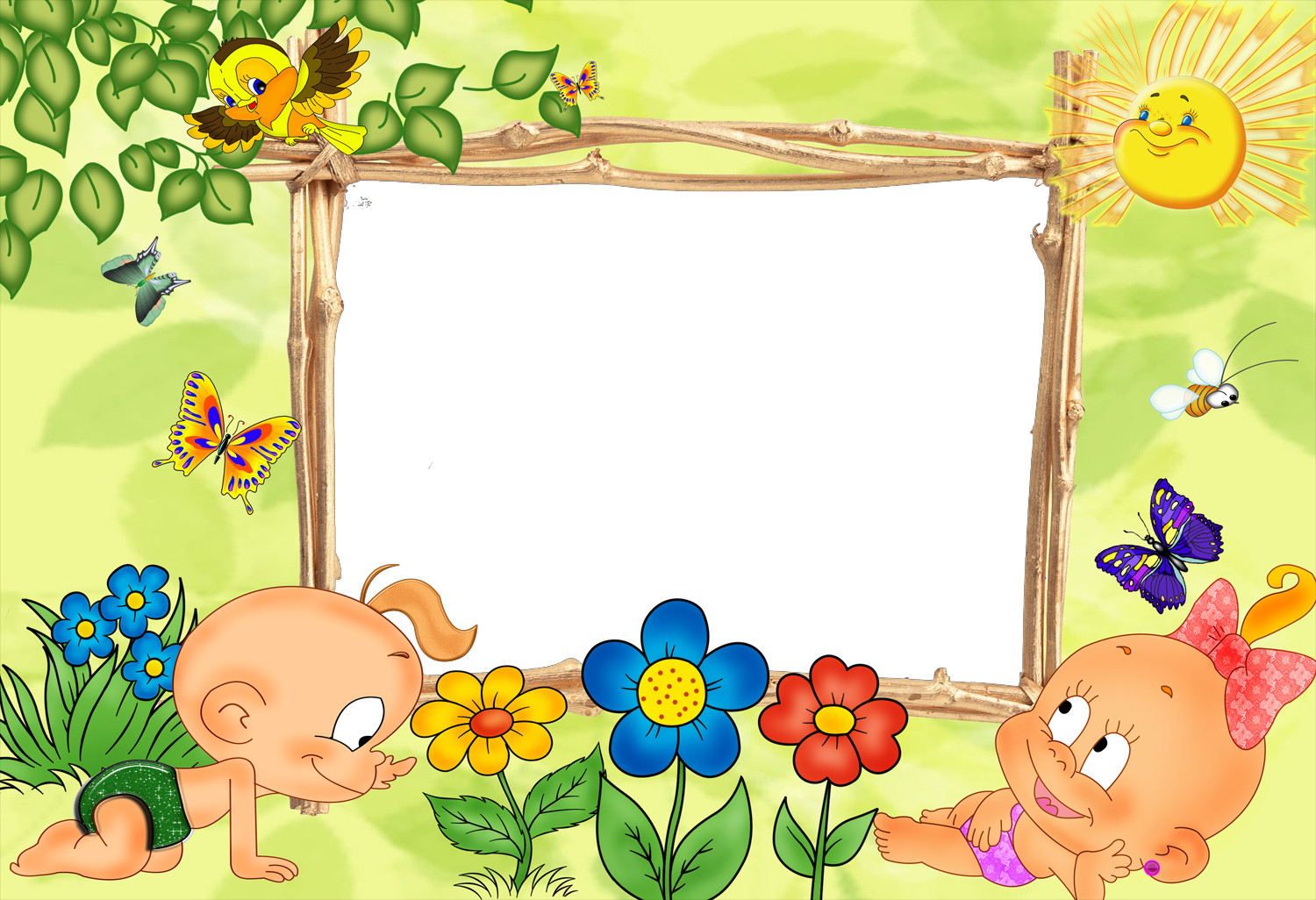 Итоги адаптации детей раннего возраста

ЛЕГКАЯ СТЕПЕНЬ АДАПТАЦИИ   28 -    97%

СРЕДНЯЯ СТЕПЕНЬ АДАПТАЦИИ  1  -    3%

ТЯЖЕЛАЯ СТЕПЕНЬ АДАПТАЦИИ   0   -   0%
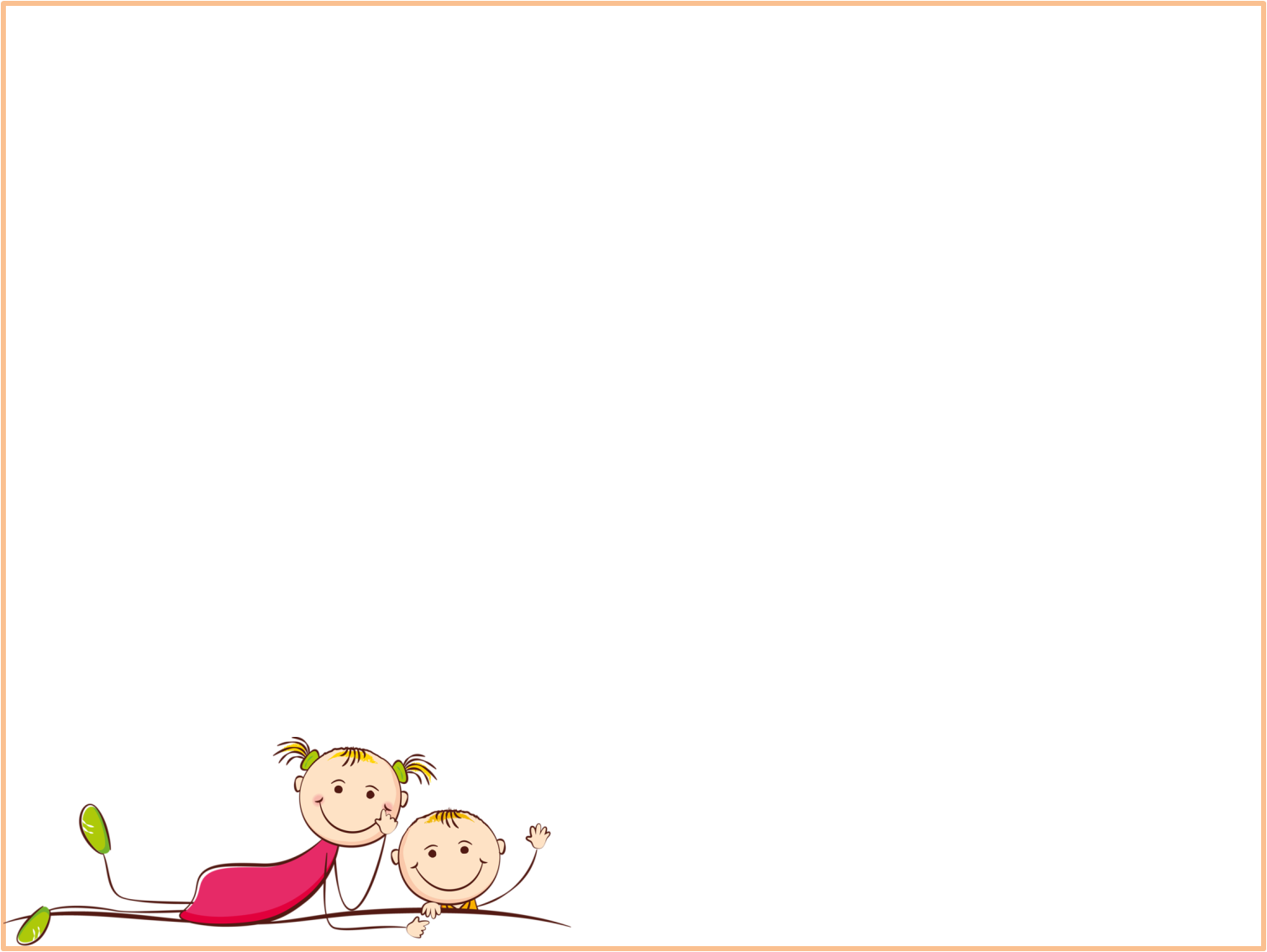 Анализ результатов диагностикина начало года
Анализ разделов
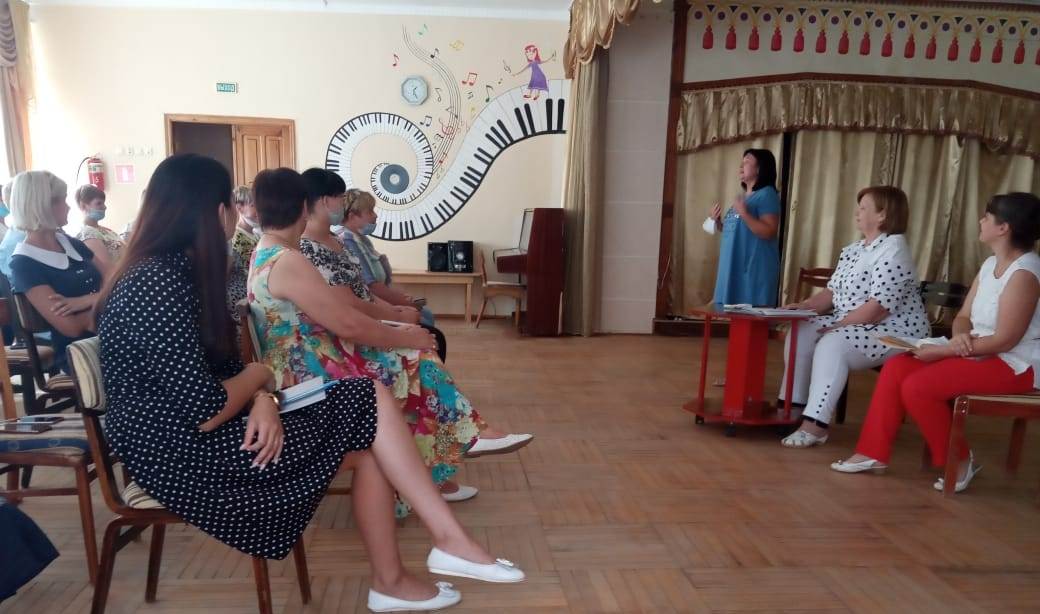 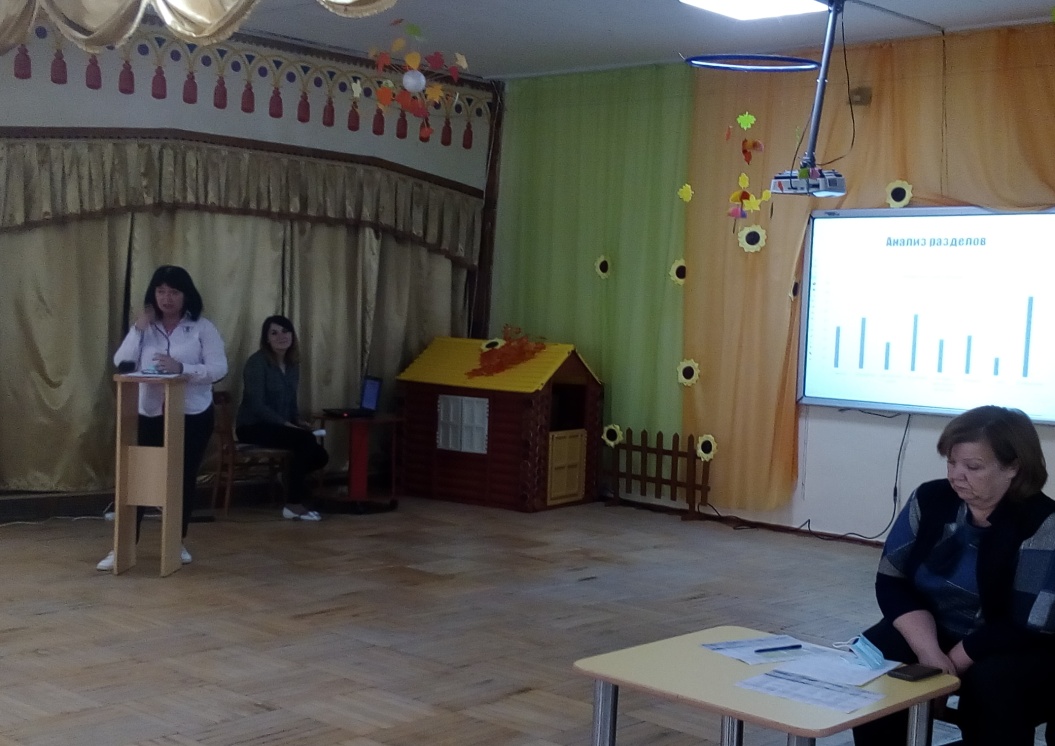 Участие в мероприятиях
Детского сада
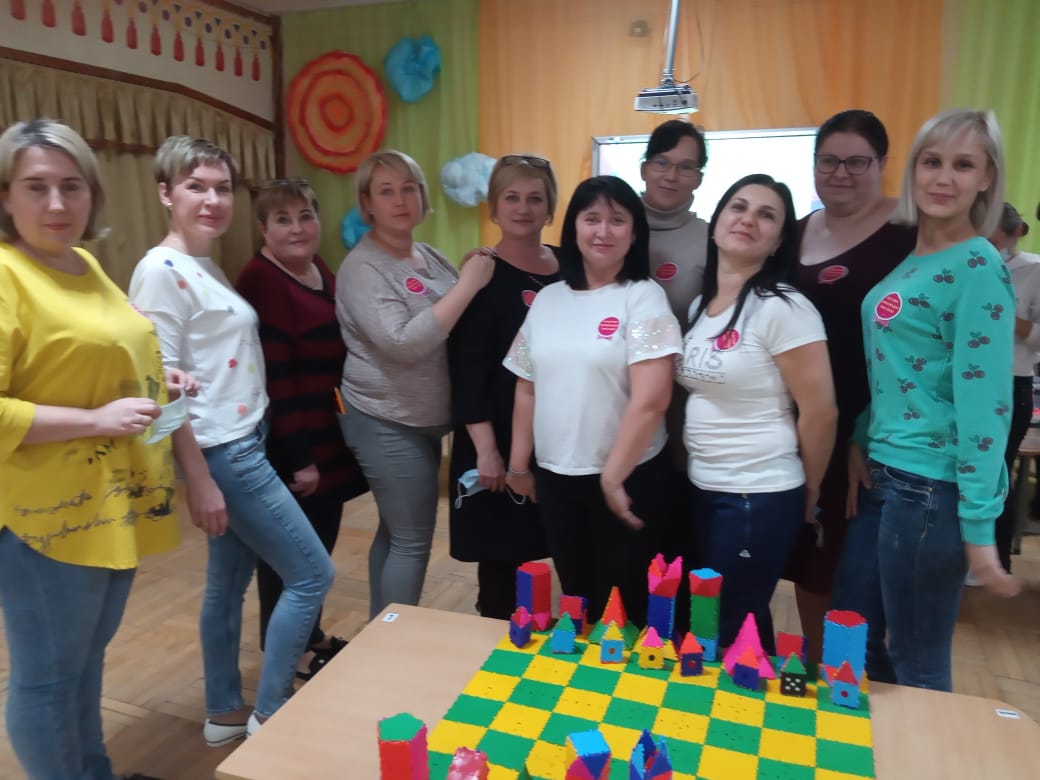 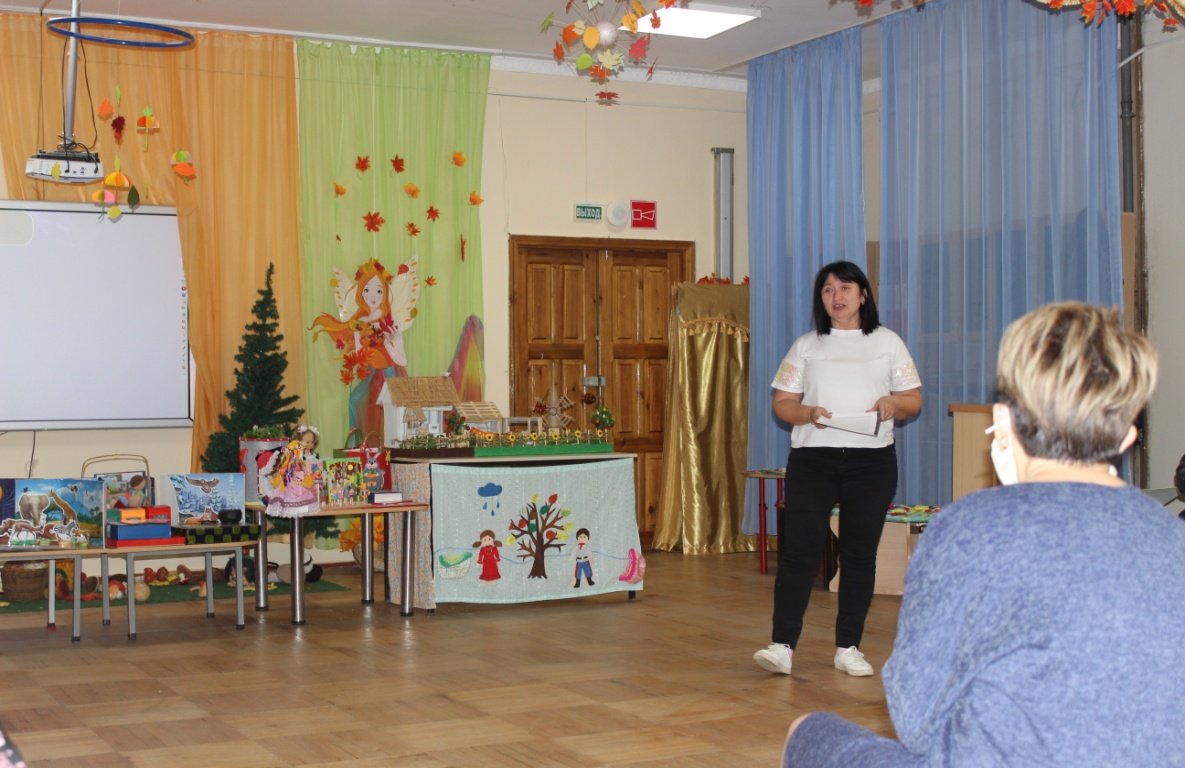 Родительские  собрания
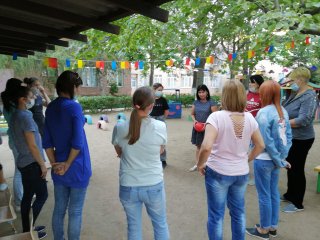 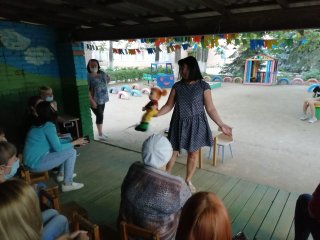 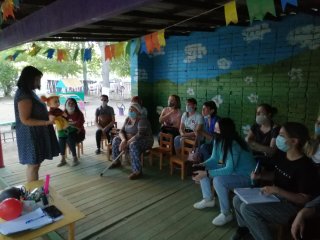 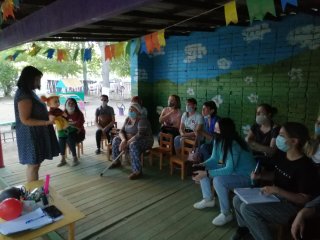 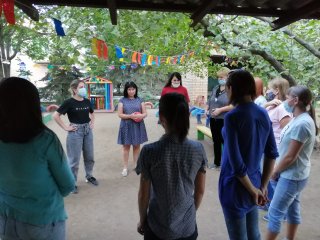 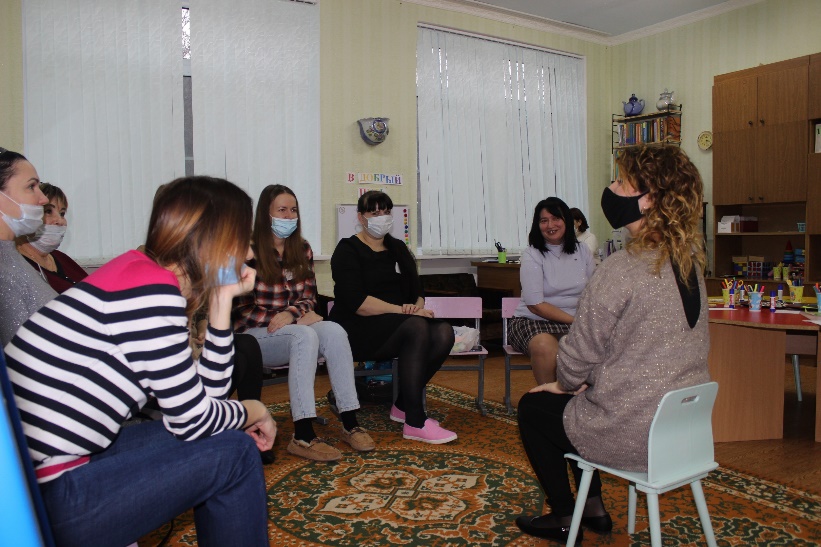 РОДИТЕЛЬСКИЙ КЛУБ
«БОЛЬШИЕ КАРАПУШКИ»
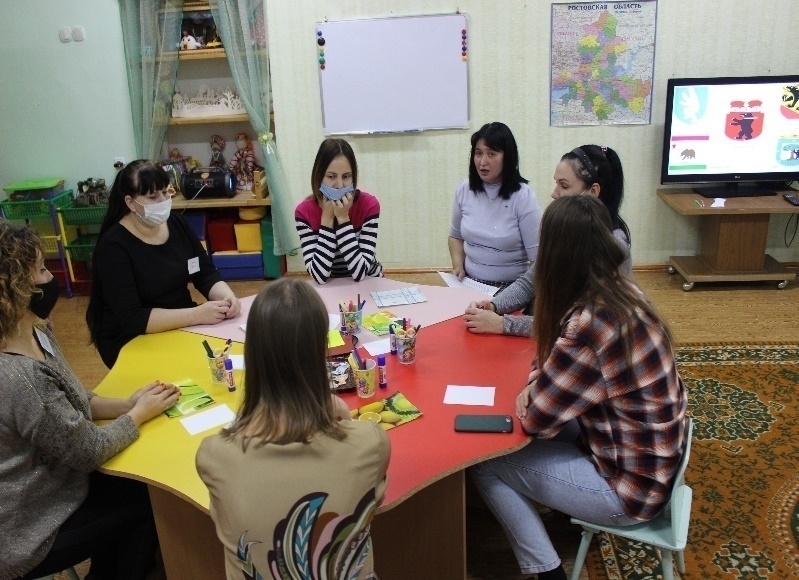 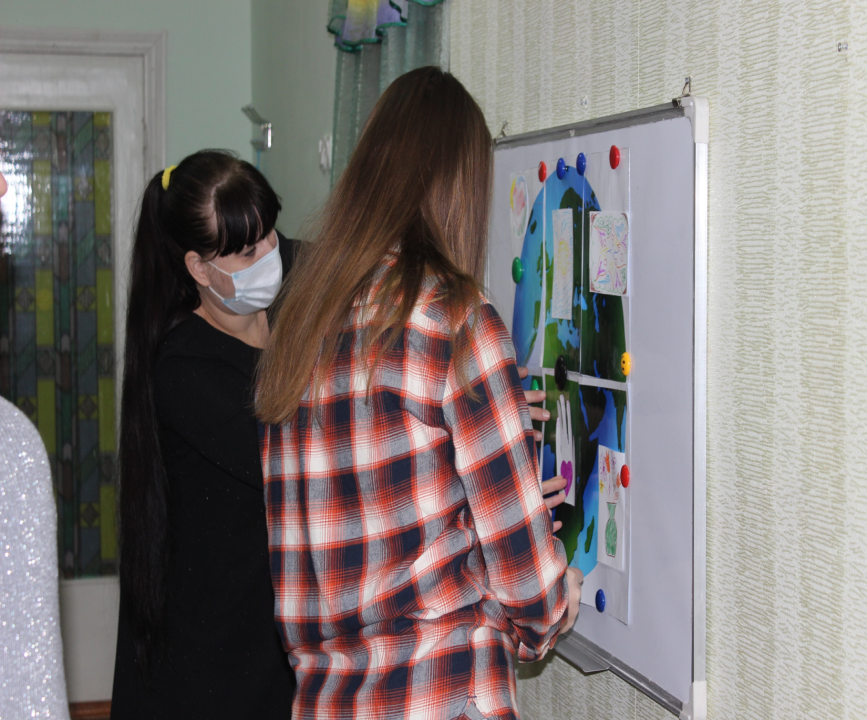 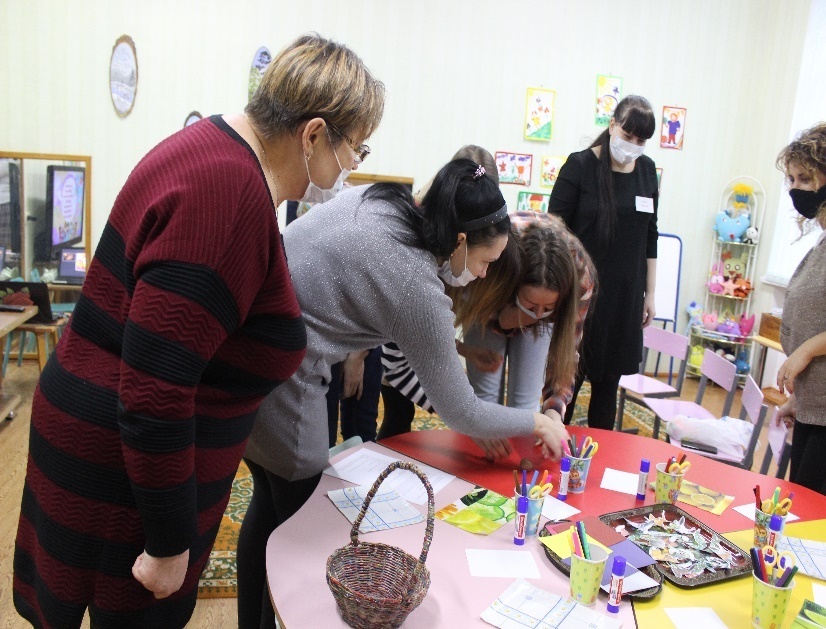 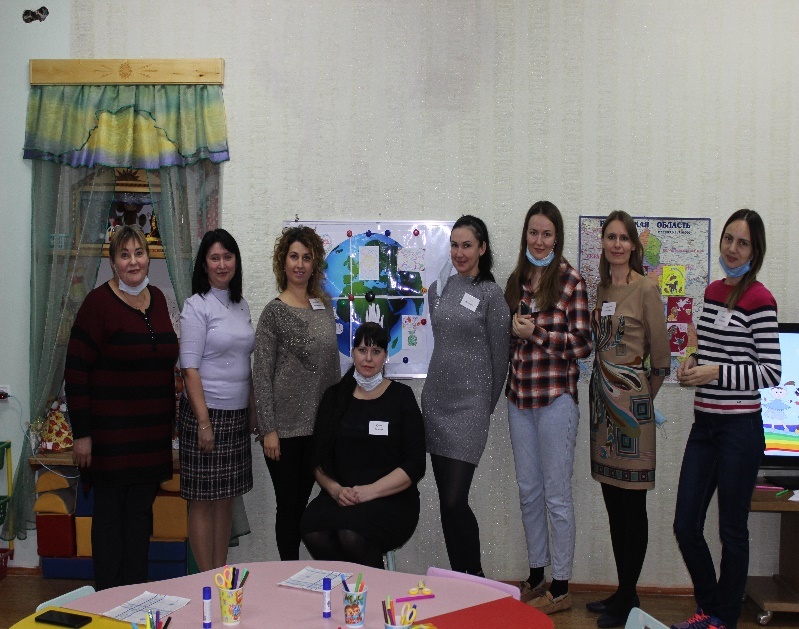 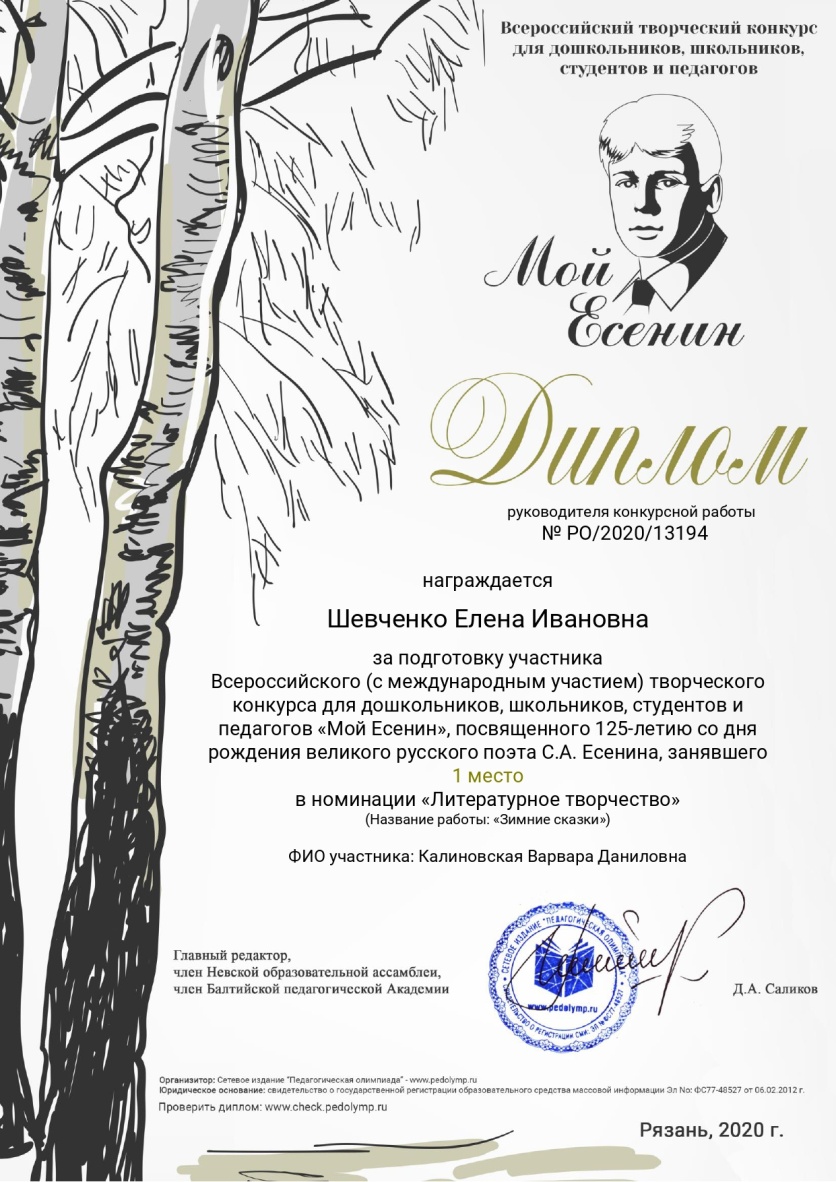 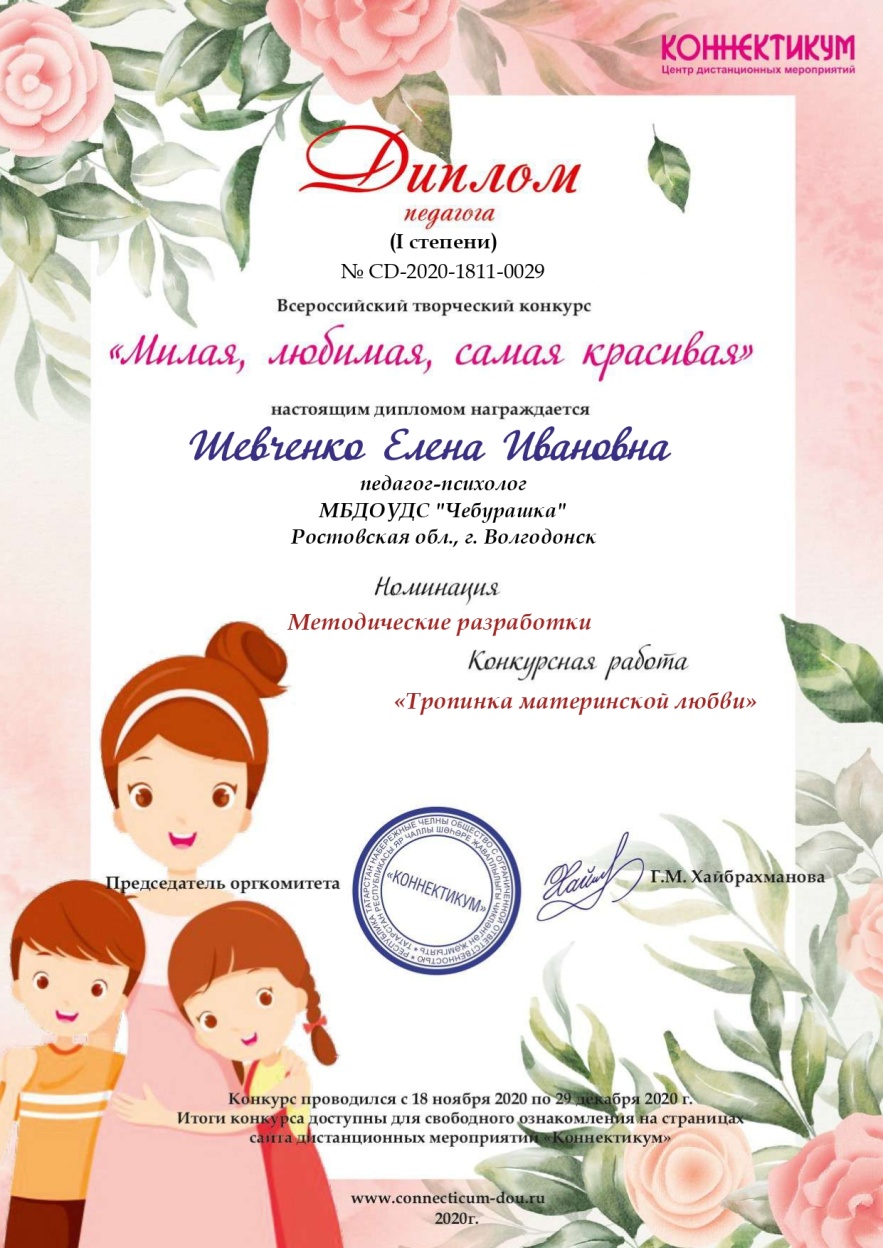 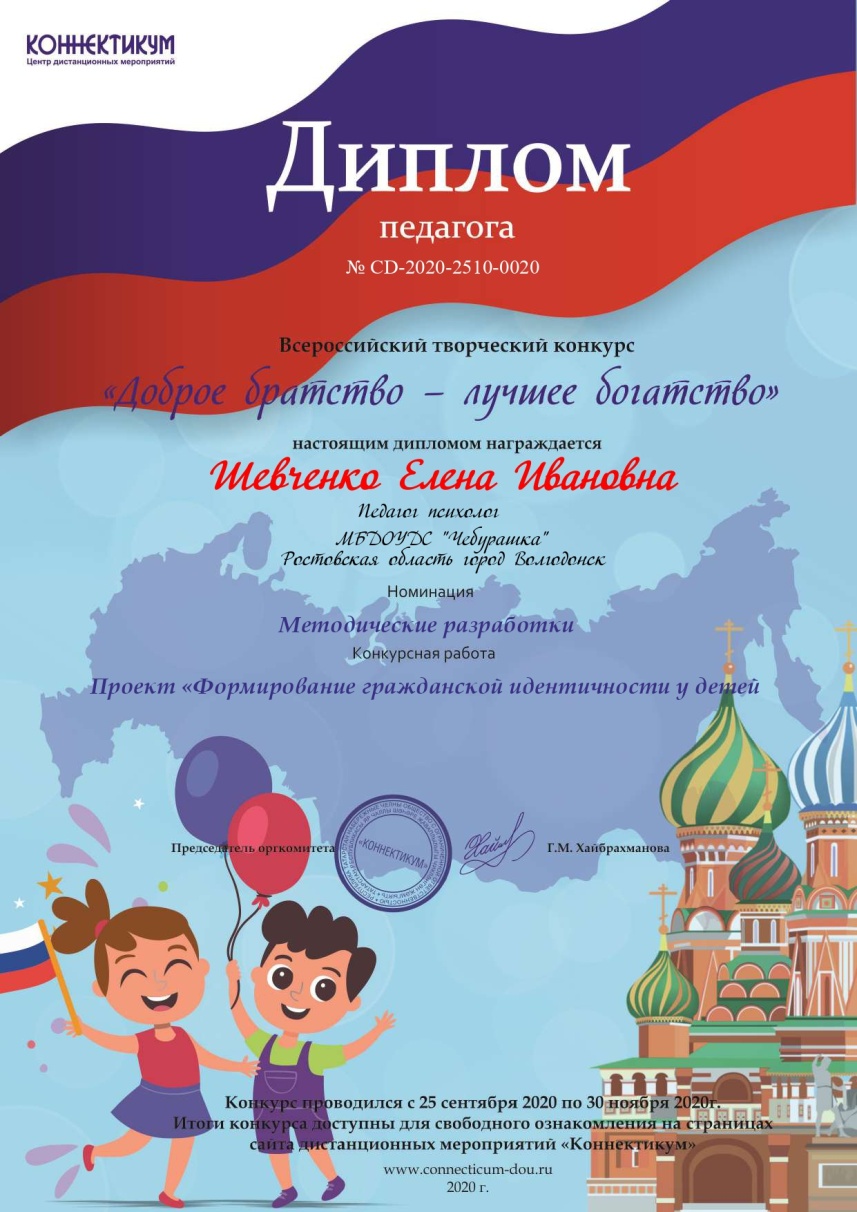 Мои достижения
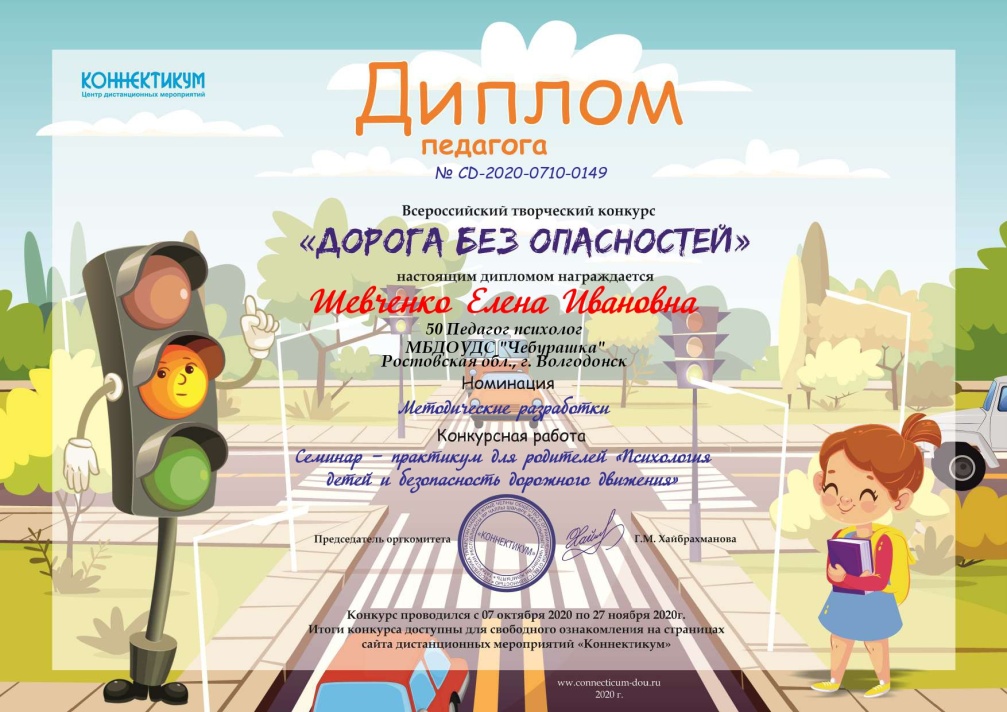